MY COUNTRY IS HOLLAND /NETHERLANDS
POPULATION  OF NETHERLANDS – 16,783,000
St. Nicks day. Com
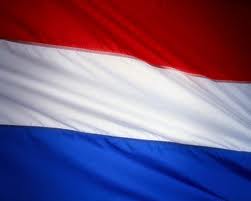 Holland map
Holland flag
St. Nicks day. Com
THE DATE XMAS IS CELEBRATED ON 
CHRISTAMS IS CELEBRATED ON – DEC 25, ST.NICK DAY – DEC  6 WHEN THE KIDS GET GIFTS
THE LANGUAGE THAT IS  SPOKEN –DUTC H   

     HOW TO SAY MERRY CHRISTMAS IN DUTCH –VROLIJK KERST FEEST
St. Nicks day. Com
There is a tree, called the paradise  tree . One can buy an artificial or pine tree. Decorate  with electric lights, glass baubles, bells and stars.
St.Nicks day. Com
What is there Santa Clause- gifts come from saint Nicholas or their helpers  knows as Black  Peters, on or around Dec 5.
Who are important Christmas characters.
- St. Nicholas- children believe that St. Nicholas sails from Spain on his feast day Dec 5 along with Black Peter- slides down Chimneys and fills the little wooden shoes with gifts.
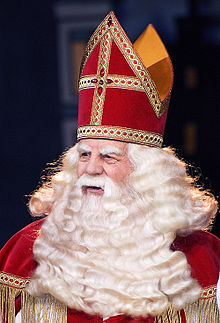 St. Nicks day. Com
What is the traditional food eaten?
Most people eat a large breakfast and a special Christmas 
Meal, usually consisting of:
Shrimp, smoked fish, soup, duck, turkey, beef, wild boar or venison and some seasonal vegetables.
St. Nicks day. Com
What do good girls and boys get? Bad ones?
Coins 
Small gifts 
Fruits or nuts 
Special Nicholas candies and cookies
Bad kids – lump of coal
St Nicks day. Com
What  are some unique things about how Christmas  is celebrated there ?
some villages and towns reenact the nativity scene of Mary and Joseph 
Children gifts are put in wooden shoes 
Tradition known as Midwinter Horn Blowing- were daily at dusk farmers take long horns made from elder trees and blow in them to announce the coming of Christ.
St. Nicks day. Com
Bibliography
St. Nicks day .com
http://christmas.com/pe/1427
http://www.santas.net/aroundtheworld.htm
Jan Hagel Cookies
Directions
1. Bring a large pot of lightly salted water to a boil. Add ziti pasta, and cook until al dente, about 8 minutes; drain.
2. In a large skillet, brown onion and ground beef over medium heat. Add spaghetti sauce, and simmer 15 minutes.
3. Preheat the oven to 350 degrees F (175 degrees C). Butter a 9x13 inch baking dish. Layer as follows: 1/2 of the ziti, Provolone cheese, sour cream, 1/2 sauce mixture, remaining ziti, mozzarella cheese and remaining sauce mixture. Top with grated Parmesan cheese.
4. Bake for 30 minutes in the preheated oven, or until cheeses are melted.
Ingredients
1 pound dry ziti pasta 
1 onion, chopped 
1 pound lean ground beef 
2 (26 ounce) jars spaghetti sauce 
6 ounces provolone cheese, sliced 
1 1/2 cups sour cream 
6 ounces mozzarella cheese, shredded 
2 tablespoons grated Parmesan cheese
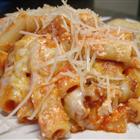 http://allrecipes.com/recipe/jan-hagel-cookies/